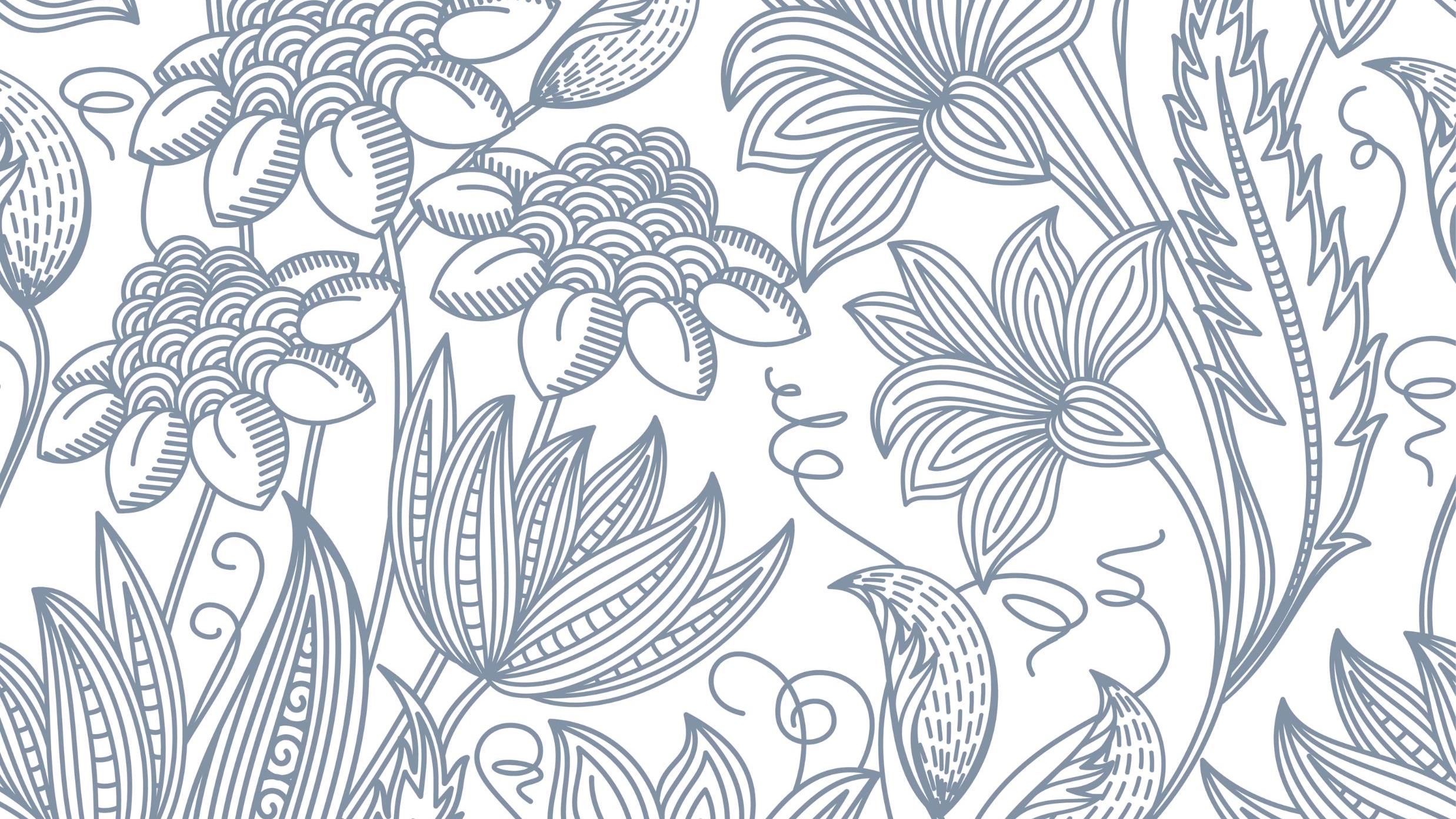 Disability-Conscious Wellness & Self Care
Why is wellness and self care important for managing my disability?
Wellness and self care is essential for all
Just because someone has a disability does not mean that they are not well, or unhealthy
Finding wellness and selfcare techniques that work best for you as an individual
This could warrant a better understanding and management of your symptoms
Example: I enjoy yoga for self care. Yoga also helps me stay calm and manage my anxiety.
Example: I like to limit social media use for self care. I notice my depression symptoms are allievated the less time I spend on social media.
Example: I enjoy running at least 5 miles a week for self care. My blood pressure is stabalized when I keep up with my running schedule.
9 Pillars of Wellness
9 Pillars of Wellness
9 Pillars of Wellness
Self Care
Self Care
The World Health Organization (WHO) defines self-care as “what people do for themselves to establish and maintain health, and to prevent and deal with illness..”
There are 7 pillars of self care, that tie in well with our 9 pillars of wellness
Knowledge and health literacy
Mental wellbeing, self-awareness, and agency
Physical activity 
Healthy eating
Risk avoidance
Good hygiene
Rational use of products and services
Examples of Self Care
•Hammock
•Create a vision board
•Make a scrapbook
•Complete a selfless act
•Skate
•Create a mindfulness jar
•Order take out/delivery from a local restaurant 
•Complete a puzzle
•Sing
•Play an instrument
•Rearrange your room
•Go through old photos/ family videos
•Go on a walk
•Yoga
•Cook
•Spend some time with friends
•Knit
•Journal
•Start a blog
•Prayer and/or meditation
•Soak up the sun
•Take a bubble bath
•Take a break from social and news media
•Make a self care playlist
Self Care
What do you typically do for self care?
When was the last time you practiced self care?
This Photo by Unknown author is licensed under CC BY-NC-ND.
Homework
Brainstorm what self care looks like for you 
Come up with 3 activities for self care
Within the next week, pick at least one day and time where you will participate in one of your self care activities
Try to be as specific and realistic as possible
Examples: 
Next Tuesday at 7 PM I am going to meet my friend at Lake Lafayette Heritage Trail Park and we are going to go on a walk for 45 minutes
This Saturday I am going to turn my phone off from 9 AM to Noon in order to spend quality time with my significant other without distractions